PIETRO LONGHI
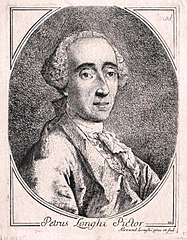 Pietro Longhi, 1702 vagy 1701.– 1785.  velencei festő
FESTMÉNYEK
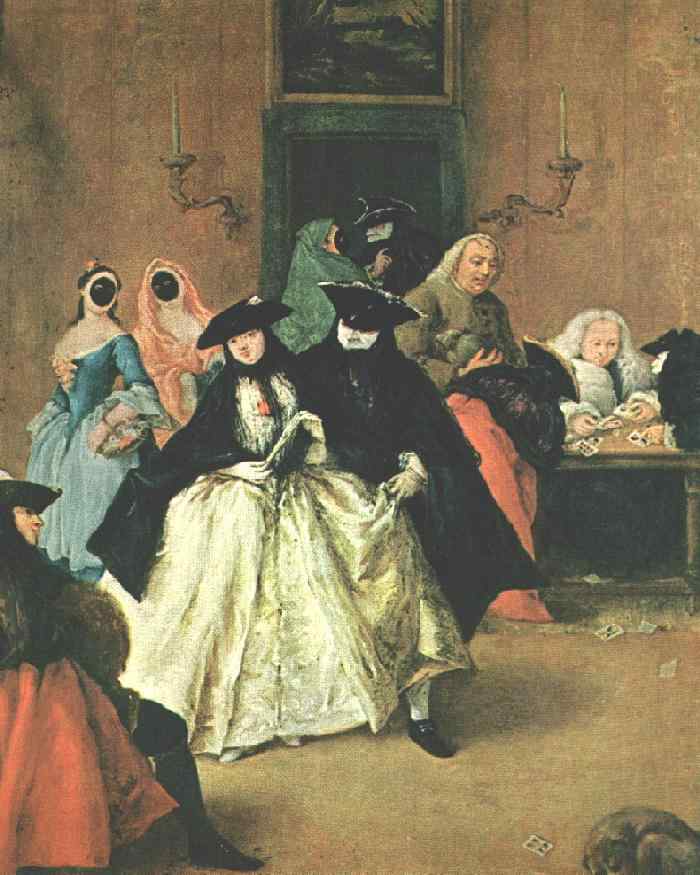 Pietro Longhi 
The Ridotto1740'sOil on canvasRaccotta Salon
 Venice
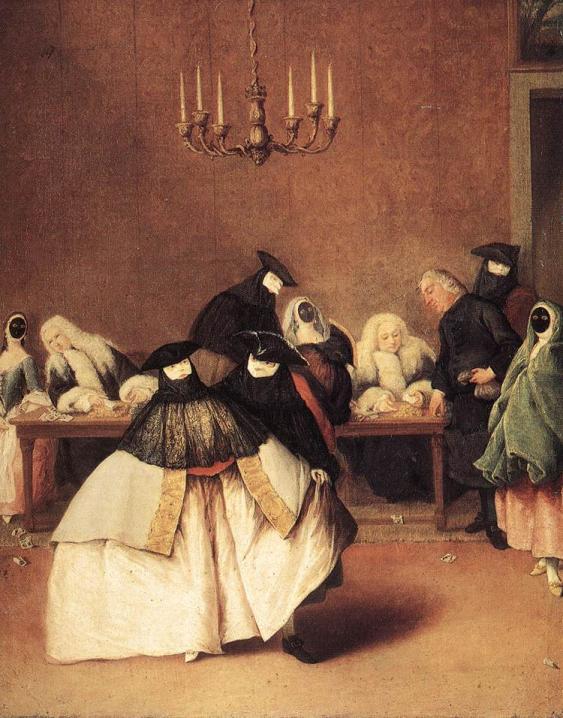 Pietro Longhi 
Il Ridotto1740sOil on canvasAccademia Carrara Bergamo
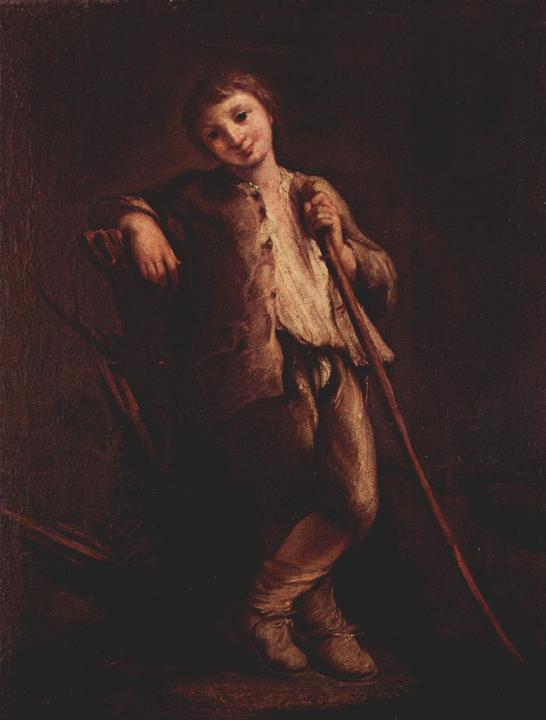 Pietro Longhi 
Shepherd boy 
circa 1740  
Oil on canvas  
61 x 48 cm  
Museo Civico, Bassano
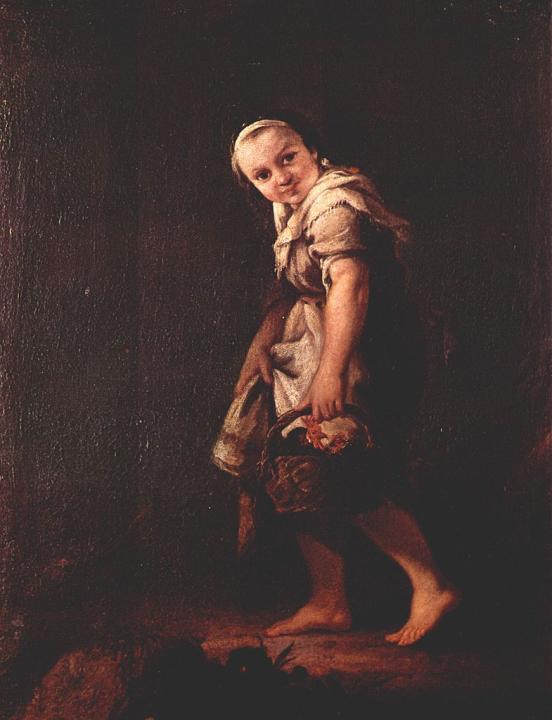 Pietro Longhi 
 Shepherd girl with a basket
circa 1740  
Oil on canvas  
61 x 48 cm  
Museo Civico,  Bassano
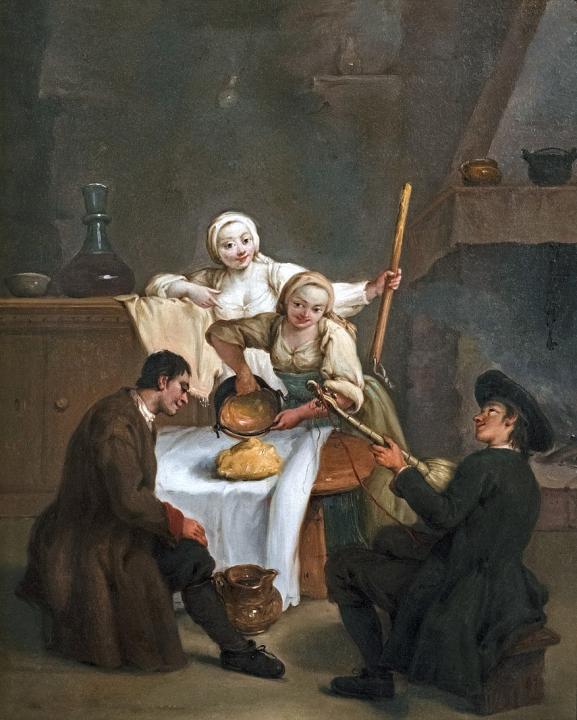 Pietro Longhi 
La Polenta  
1740 
 Oil on canvas
 61 x 50 cm 
 Longhi Room
 Ca' Rezzonico, Venice
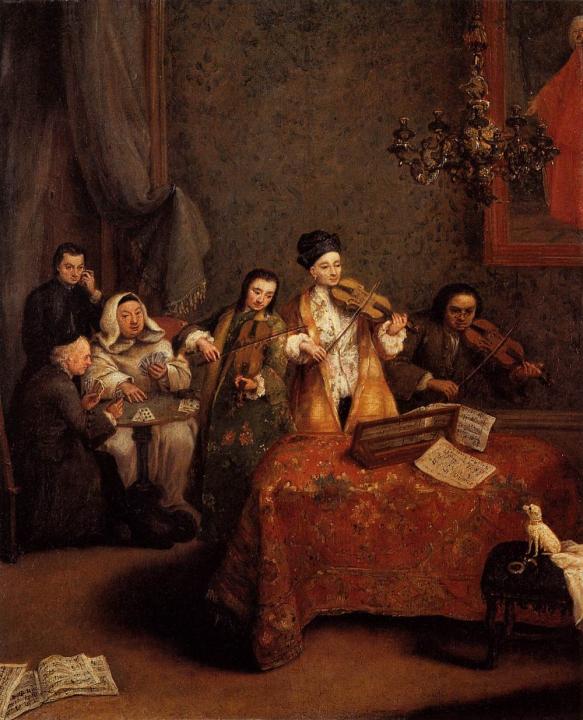 Pietro Longhi
  The Concert1741Oil on canvas 
 60 x 48 cmGallerie dell'Accademia Venice
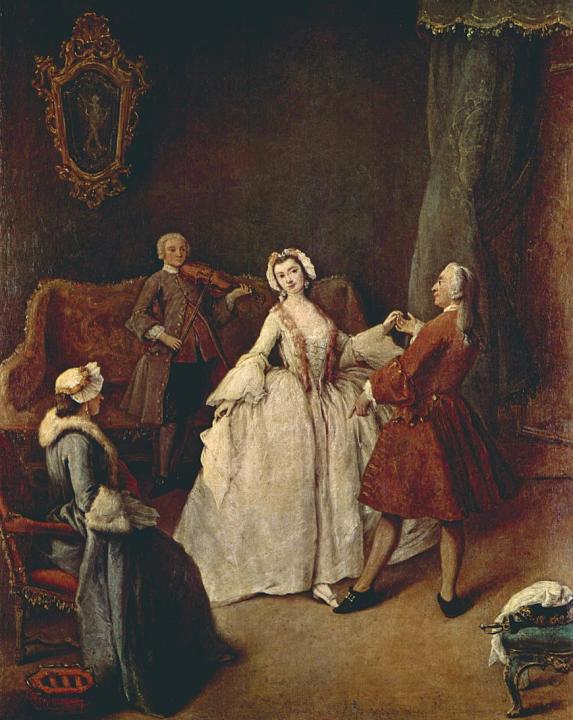 Pietro Longhi 
The Dancing Lessonc. 1741Oil on canvas
 61 x 51 cmGallerie dell'Accademia 
Venice
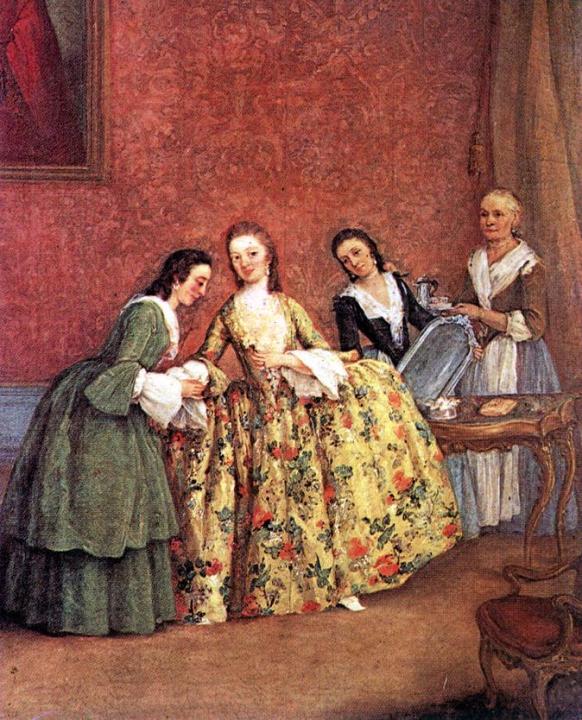 Pietro Longhi  
The Venetian Lady's Morningc. 1741Oil on canvas
 60 x 49 cmGallerie dell'Accademia, Venice
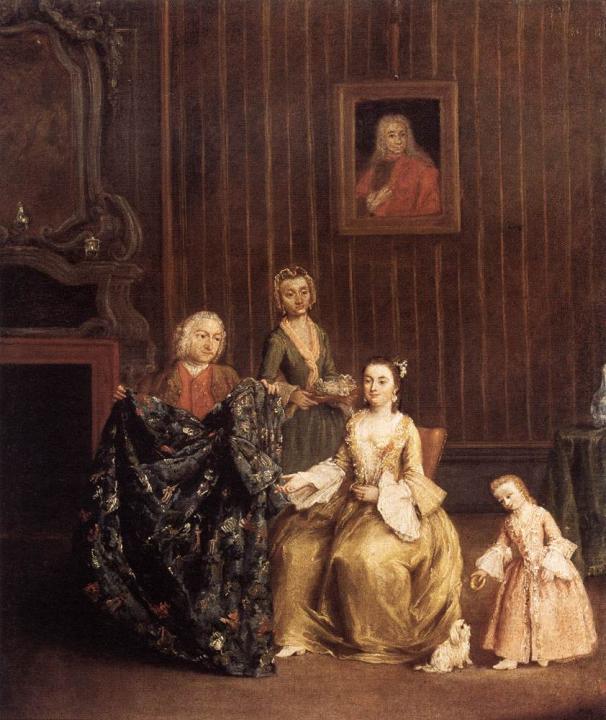 Pietro Longhi 
The Tailor1741Oil on canvasGallerie dell'Accademia Venice
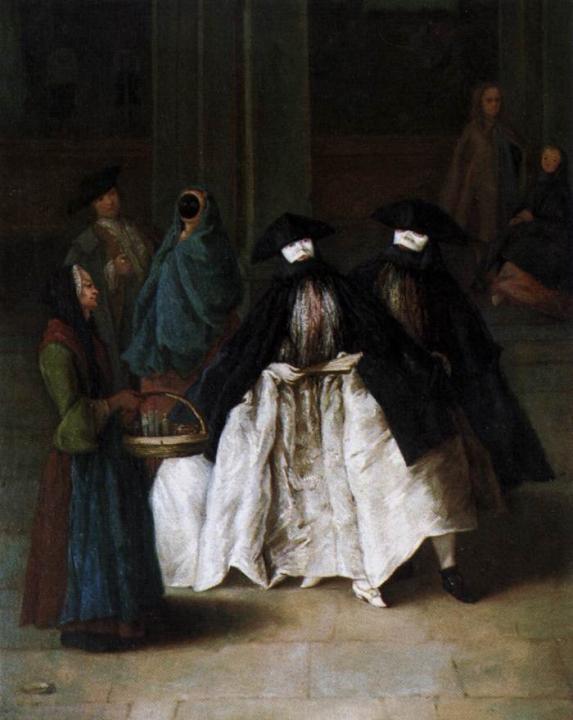 Pietro Longhi 
The Scent-Sellerc. 1741Oil on canvasMuseo del Settecento Veneziano, Ca' Rezzonico Venice
Pietro Longhi: Painter in his Studio, 1740-45, Oil on canvasMuseo del Settecento Veneziano, Ca' Rezzonico, Venice
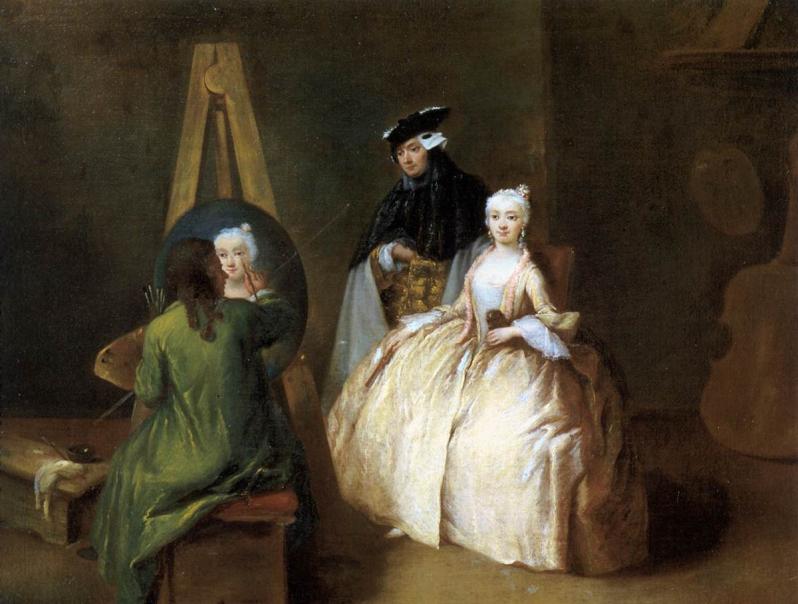 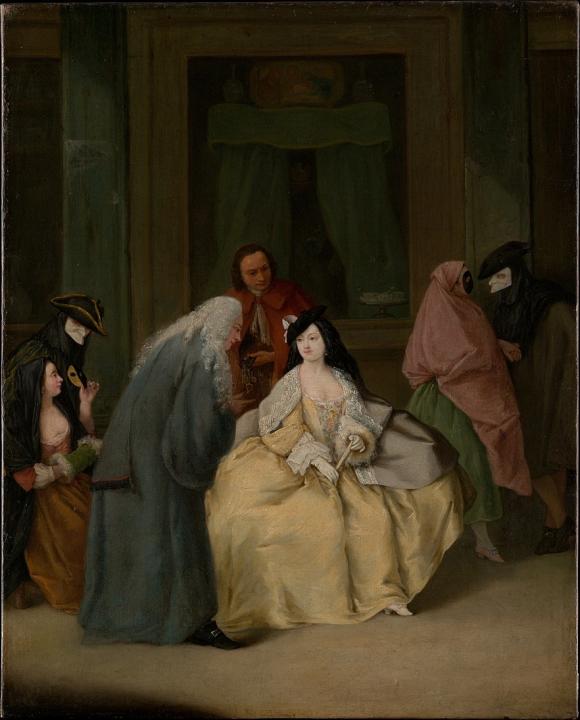 Pietro Longhi  
The Meeting 
1746
  Oil on canvas 
 61 x 49.5 cm
The Metropolitan Museum of Art 
New York
Pietro Longhi: The Little Concert, 1746, Oil on canvas, 50 x 62 cmPinacoteca di Brera, Milan
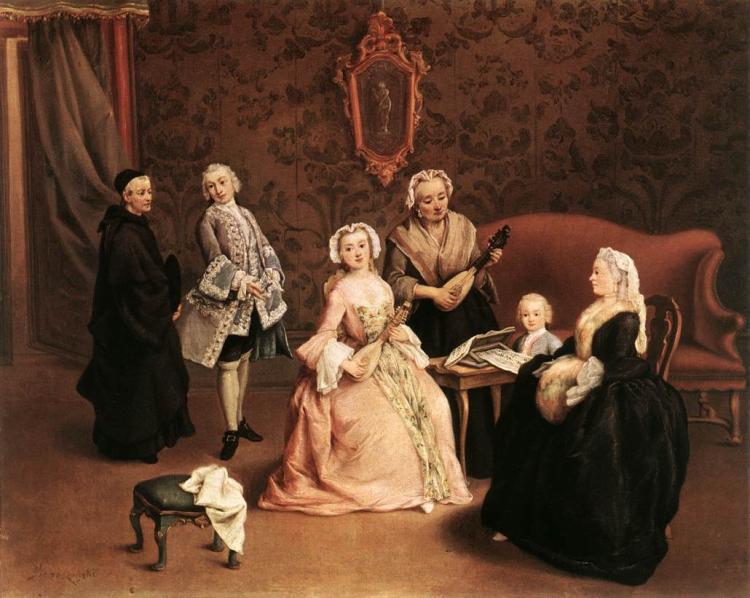 Pietro Longhi: The Tooth Puller, 1746, Oil on canvas, 50 x 62 cmPinacoteca di Brera, Milan
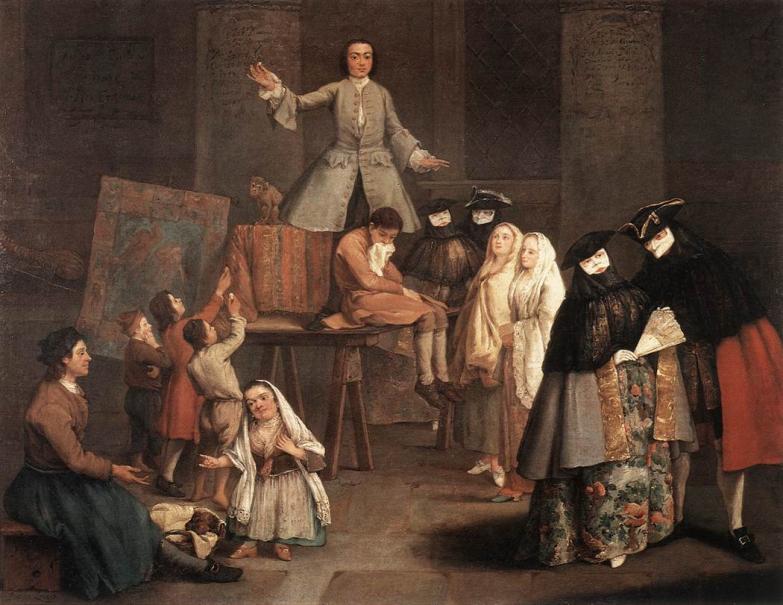 Pietro Longhi:  The Ridotto in Venice, 1750's, Oil on canvas
 84 x 115 cm, Private collection
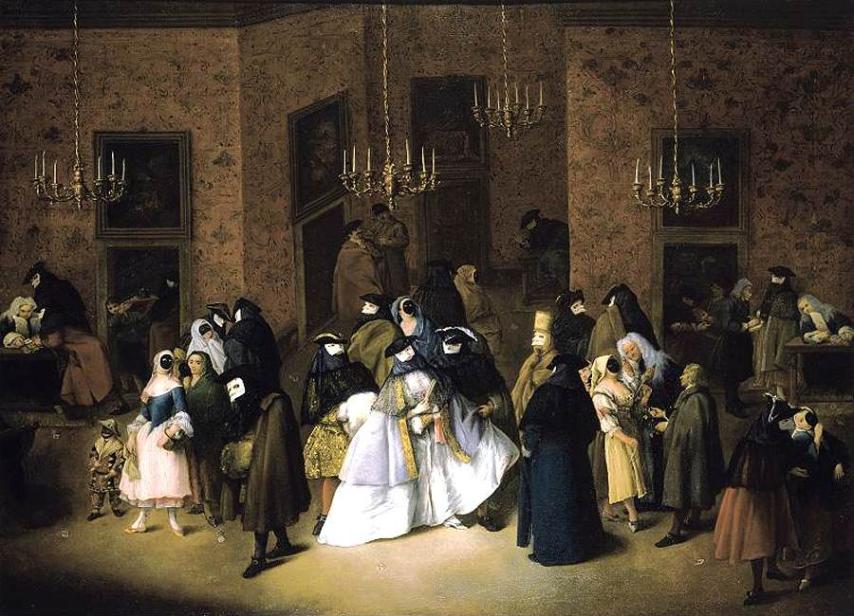 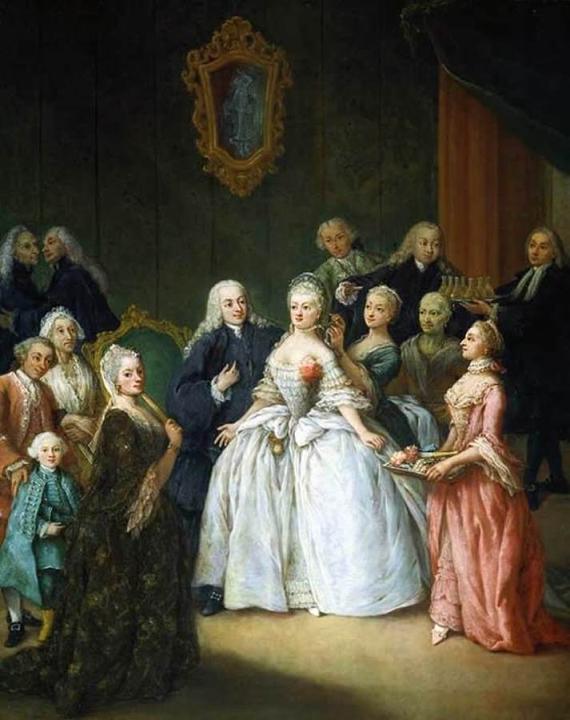 Pietro Longhi  
 Reception before a Weddingc. 1750Oil on canvas
 61 x 49 cmPrivate collection
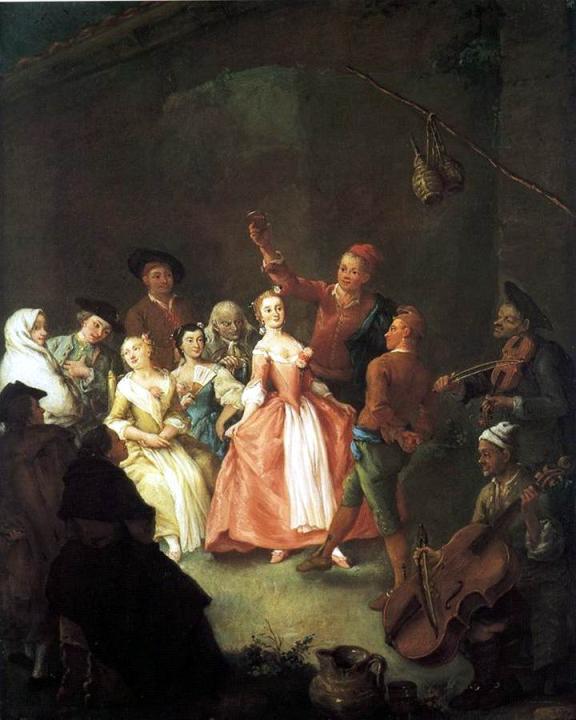 Pietro Longhi 
Peasants Dancing La Furlanac. 1750Oil on canvas
 61 x 50 cmPrivate collection
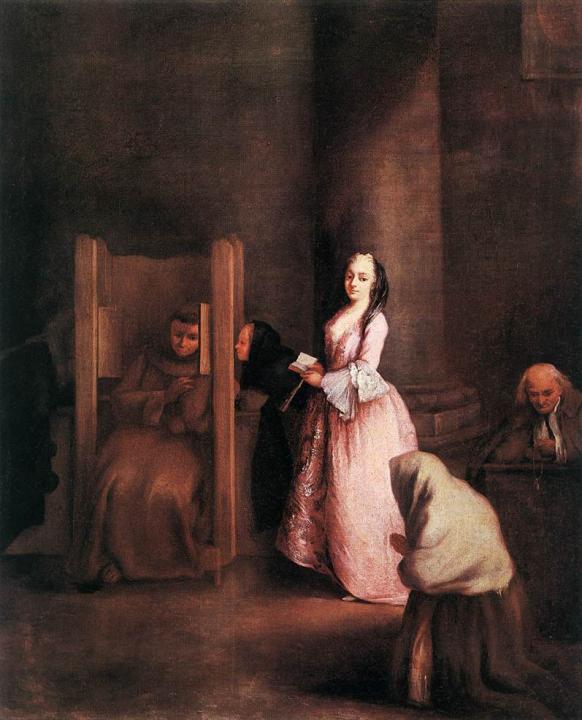 Pietro Longhi 
The Confession1750sOil on canvas
 61 x 50 cmGalleria degli Uffizi Florence
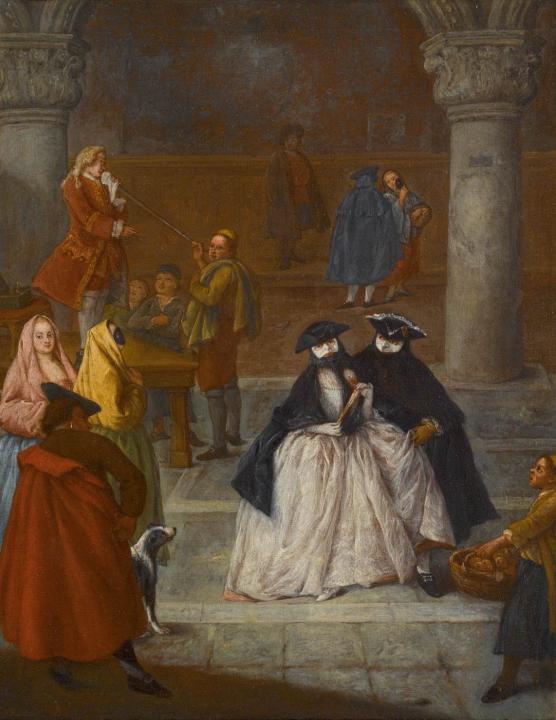 Pietro Longhi 
The Fortune Teller1750sOil on canvas 
 62 x 49 cmPrivate collection
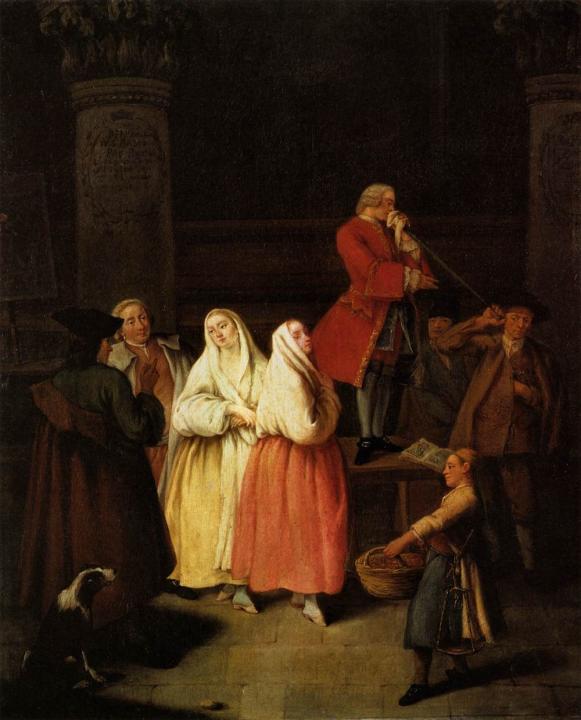 Pietro Longhi 
The Soothsayerc. 1750Oil on canvas
 60 x 48 cmGallerie dell'Accademia Venice
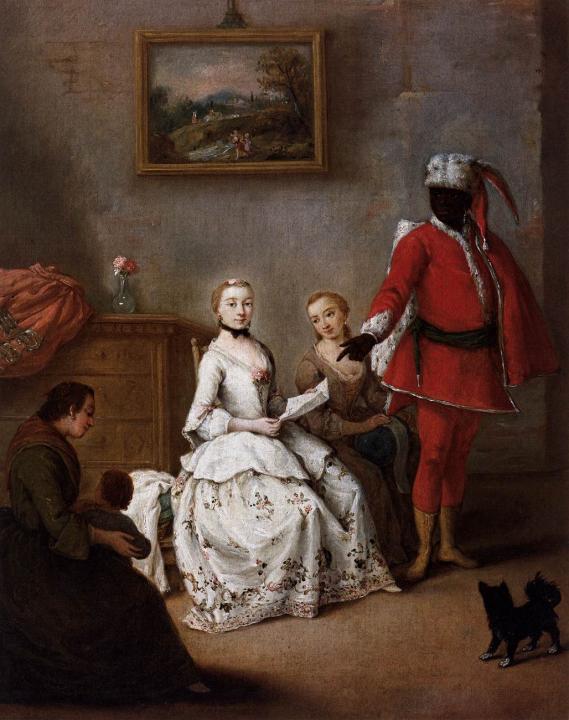 Pietro Longhi 
The Letter of the Moorc. 1751Oil on canvas 
 62 x 50 cmMuseo del Settecento Veneziano 
 Ca' Rezzonico, Venice
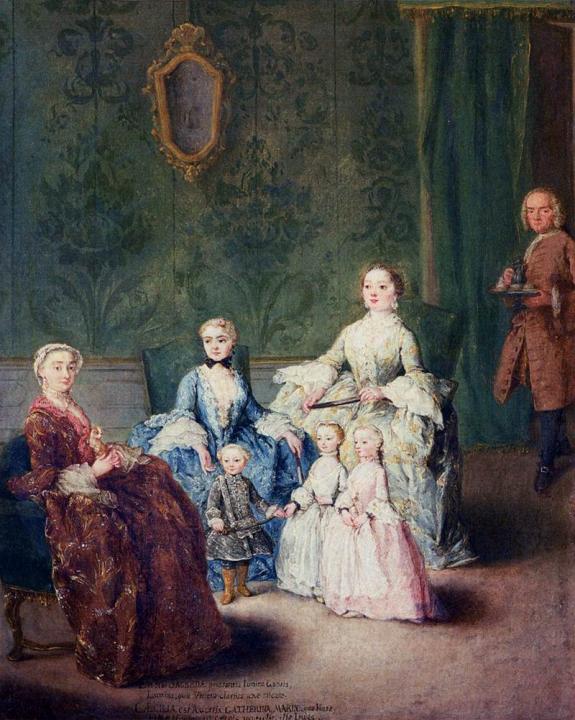 Pietro Longhi  
The Sagredo Familyc. 1752Oil on canvas
62 x 51 cmFondazione Querini Stampalia, Venice
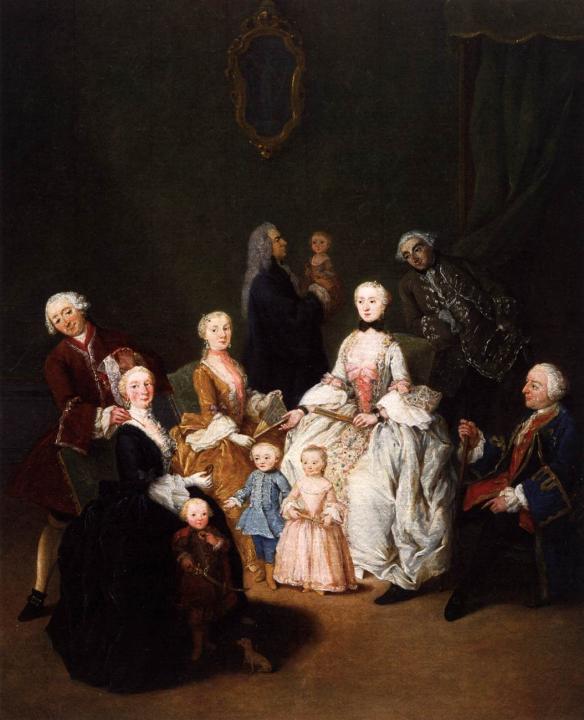 Pietro Longhi 
Patrician Familyc. 1752Oil on canvas 
 62 x 50 cmMuseo del Settecento Veneziano 
 Ca' Rezzonico, Venice
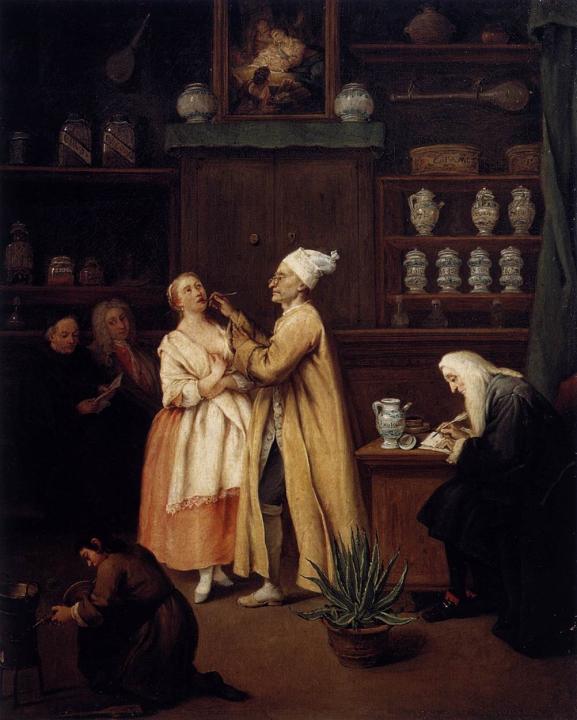 Pietro Longhi 
 The Apothecaryc. 1752Oil on canvas 
59 x 48 cmGallerie dell'Accademia, Venice
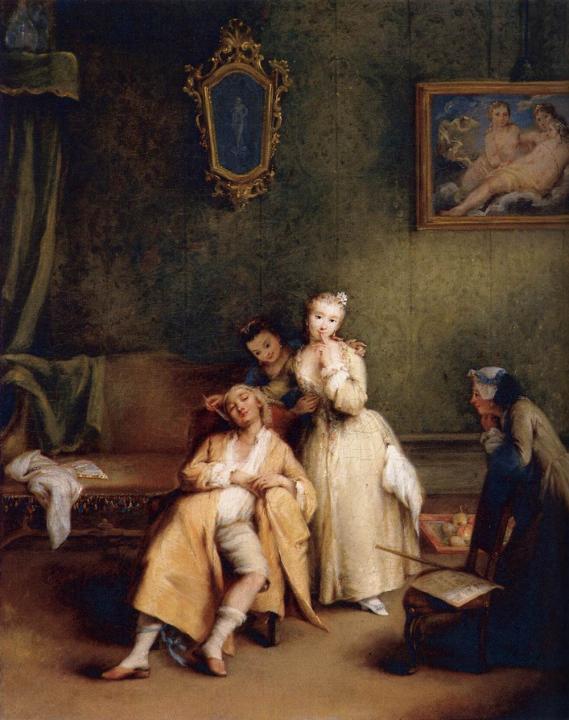 Pietro Longhi 
The Ticklec. 1755Oil on canvas 
 61 x 48 cmMuseo ThyssenBornemisza, Madrid
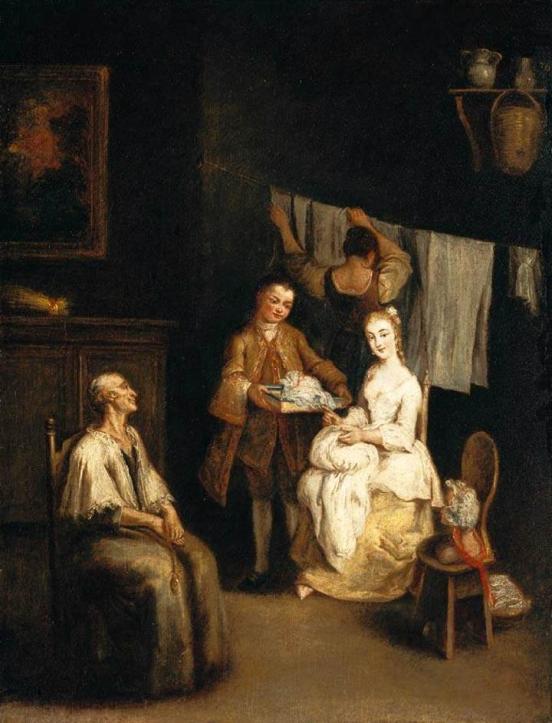 Pietro Longhi 
 An Interior-Oil on canvas 
72 x 56 cmPrivate collection
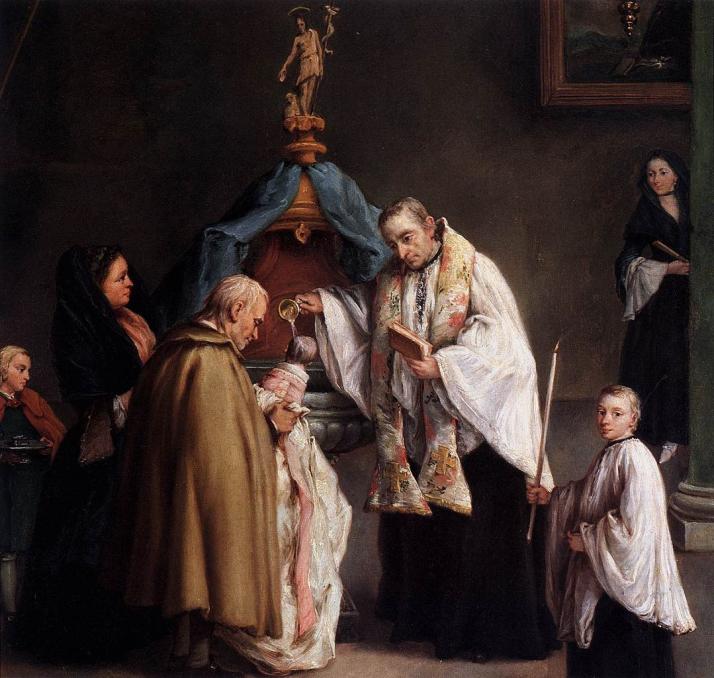 Pietro Longhi 
 The Baptism 
1755 
Oil on canvas 
 60  x 49 cmFondazione Querini Stampalia Venice
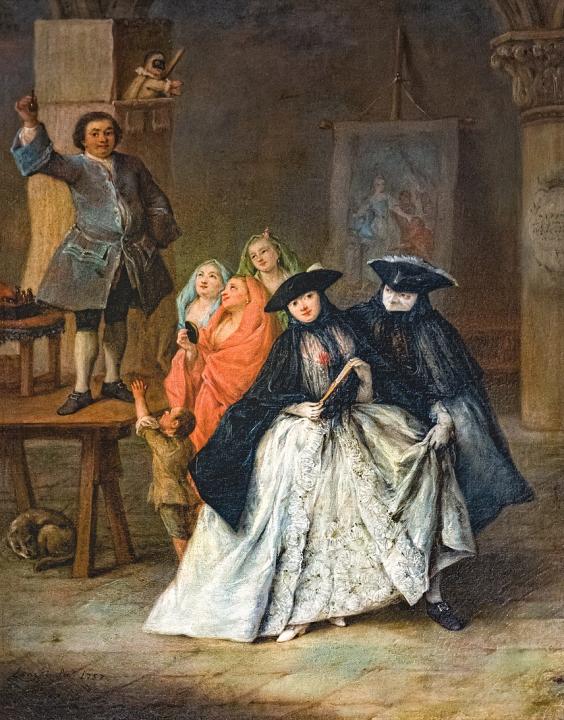 Pietro Longhi 
The Mountebank1757Oil on canvasMuseo del Settecento Veneziano
 Ca' Rezzonico, Venice
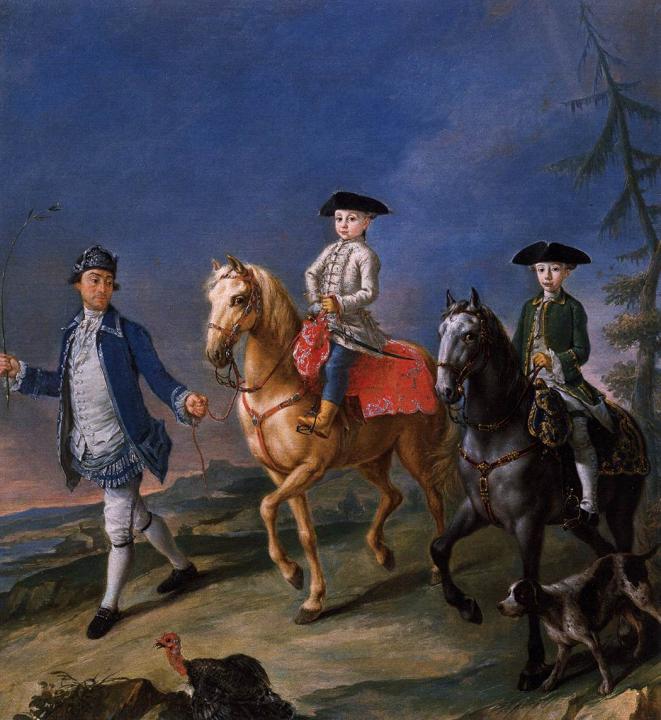 Pietro Longhi Promenade on Horseback1755-60Oil on canvas 
58 x 62 cmMuseo del Settecento Veneziano 
Ca' Rezzonico, Venice
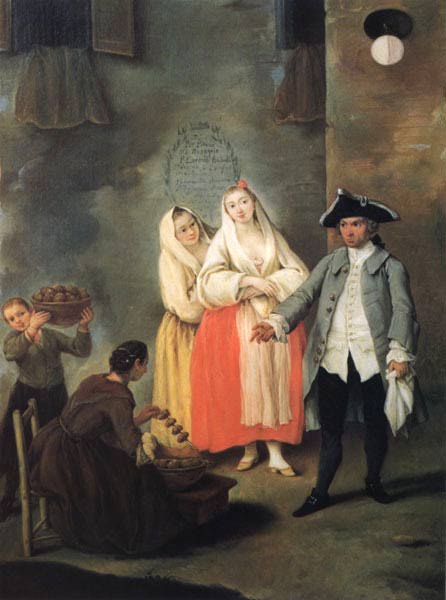 Pietro Longhi 
 Vendor of Roast Meatc. 1757Oil on canvasMuseo del Settecento Veneziano, Ca' Rezzonico, Venice
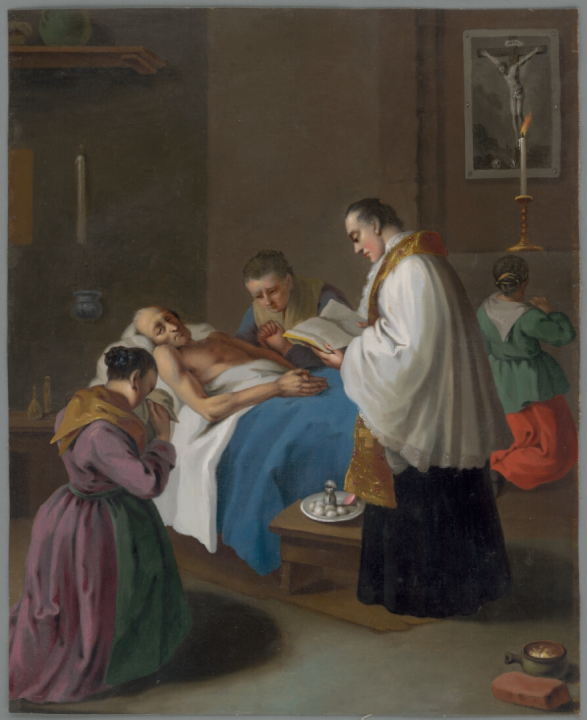 Pietro Longhi 
Extremae Unctionis Sacramentum after 
1757 oil on canvas 
54.7 x 44.1 cm 
Galéria mesta Bratislava Bratislava
Pietro Longhi: Duck Hunters on the Lagoon, c. 1760Oil on canvas, Pinacoteca Querini Stampalia, Venice
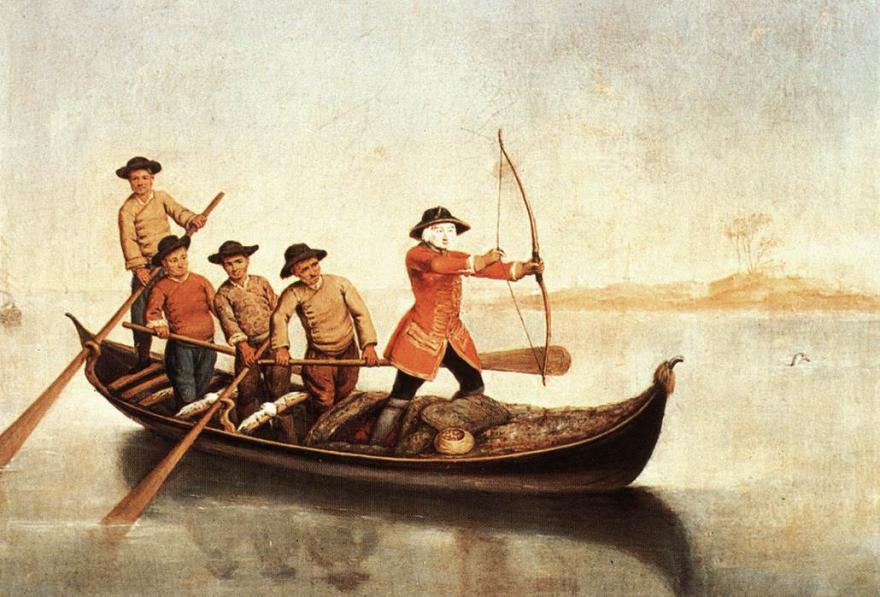 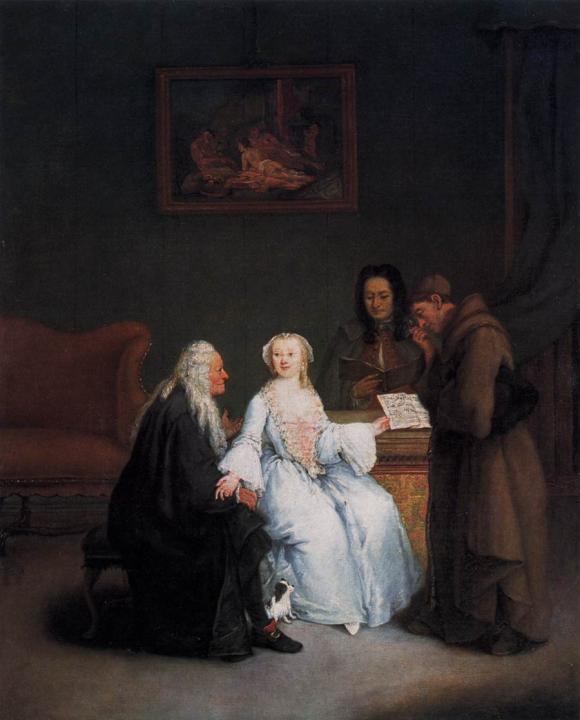 Pietro Longhi  
Music Lesson1760sOil on canvas 
 62 x 49 cmStaatliche Museen  
Berlin
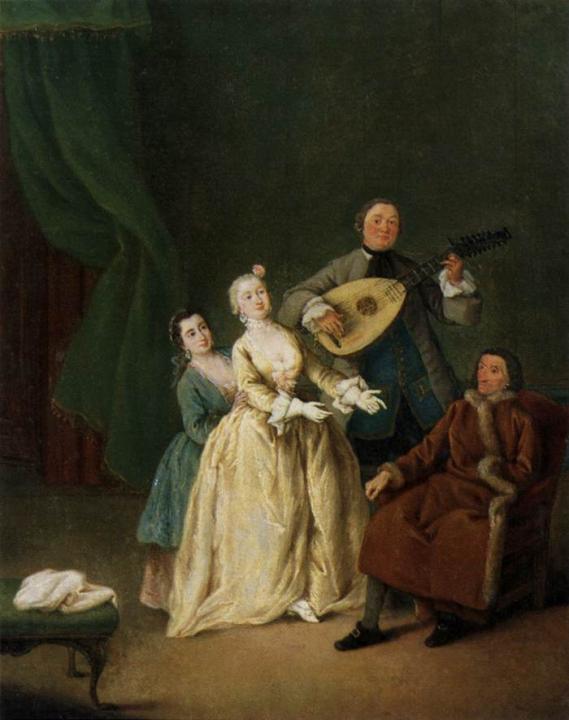 Pietro Longhi 
The Family Concertc. 1760Oil on canvasMuseo del Settecento Veneziano 
Ca' Rezzonico, Venice
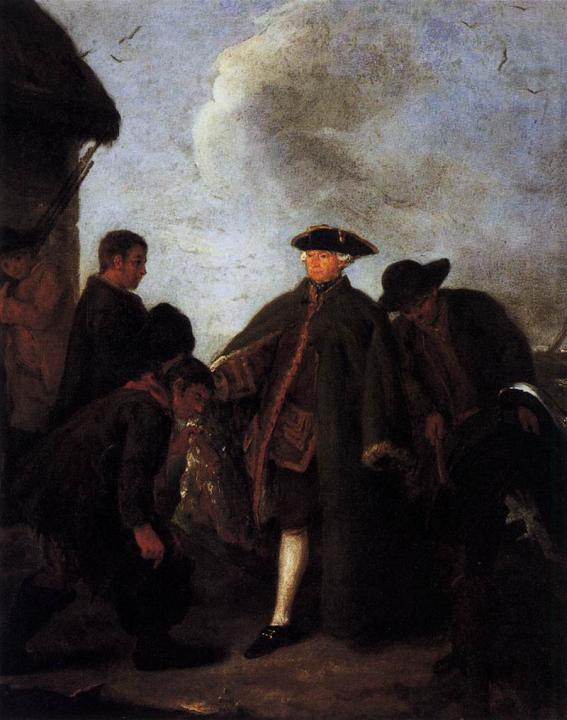 Pietro Longhi  
Arriving for the Hunt1767-70Oil on canvasFondazione Querini Stampalia, Venice
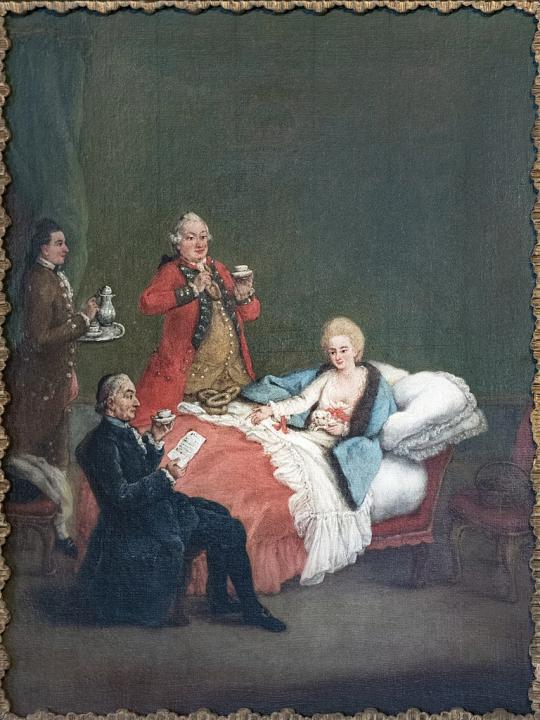 Pietro Longhi 
 Morning chocolate 
1775- 1780  
oil on canvas 
60 x 47 cm  
Ca' Rezzonic Venise, Italy
RINOCÉROSZ-ELEFÁNT
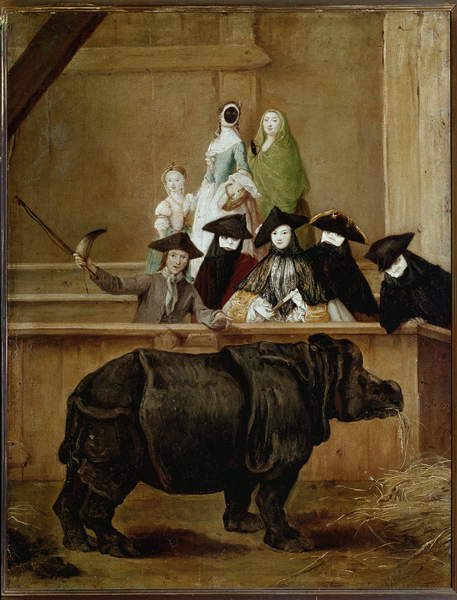 Pietro Longhi  
Clara, Exhibition Indian Rhinoceros 
1751 
Oil on canvas  
62 x 50 cm
National Gallery London
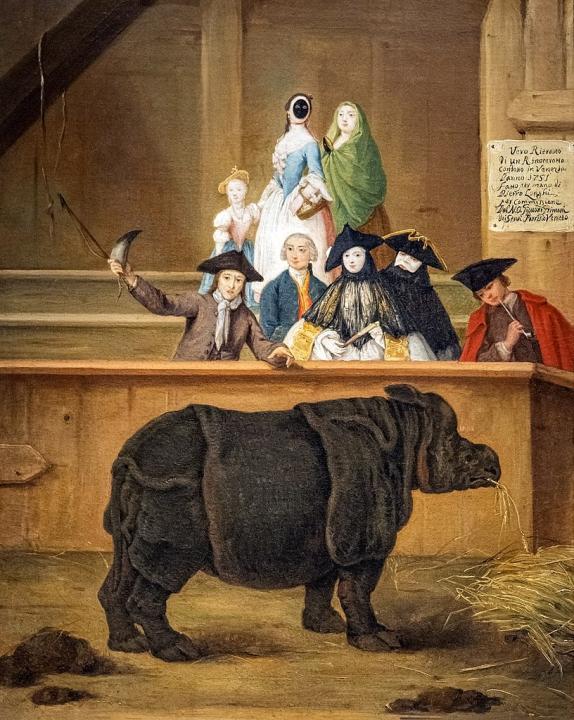 Pietro Longhi 
 The Rhinoceros1751Oil on canvas 
62 x 50 cmMuseo del Settecento Veneziano
 Ca' Rezzonico, Venice
Pietro Longhi: The Elephant, 1774, Oil on canvas, 48 x 61 cmPrivate collection
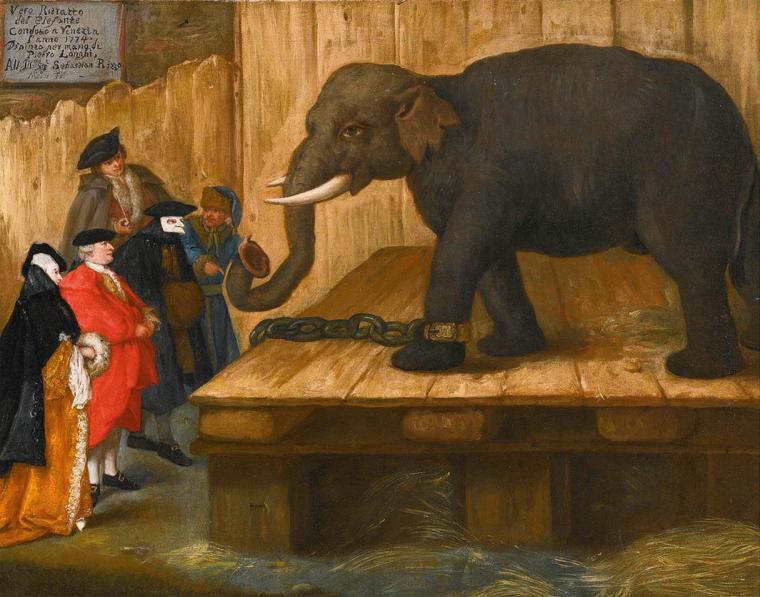 Pietro Longhi: The Display of the Elephant, oil on canvas
 48,3 × 60,3 cm Museum of Fine Arts, Houston, Texas
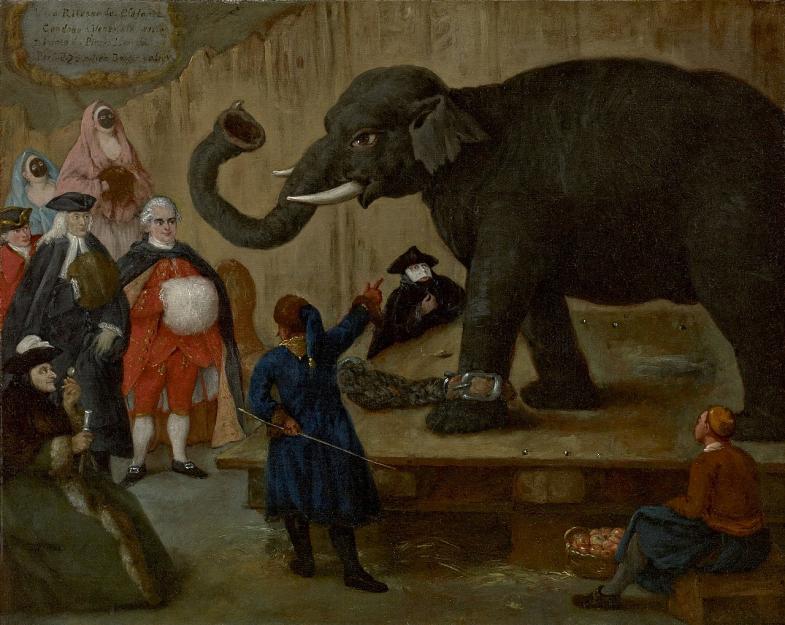 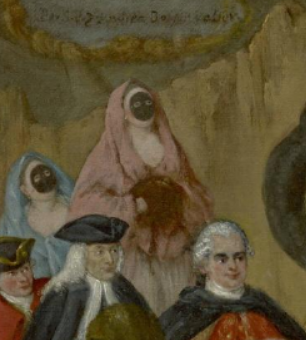 Pietro Longhi 
 The Display of the Elephant 
(detail)
 oil on canvas
 48,3 × 60,3 cm Museum of Fine Arts Houston, Texas
Pietro Longhi: The Elephant, 1774, oil on canvas,  48 x 61, 5 cm
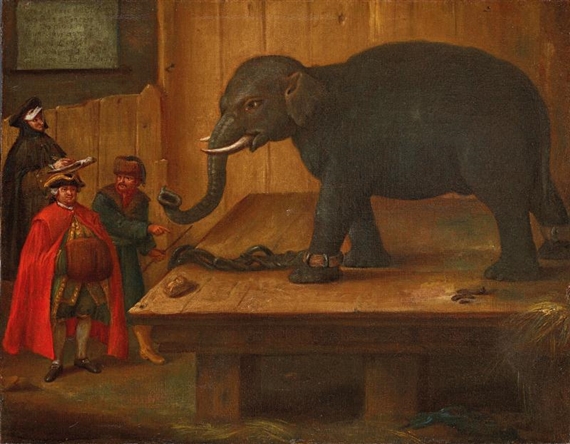 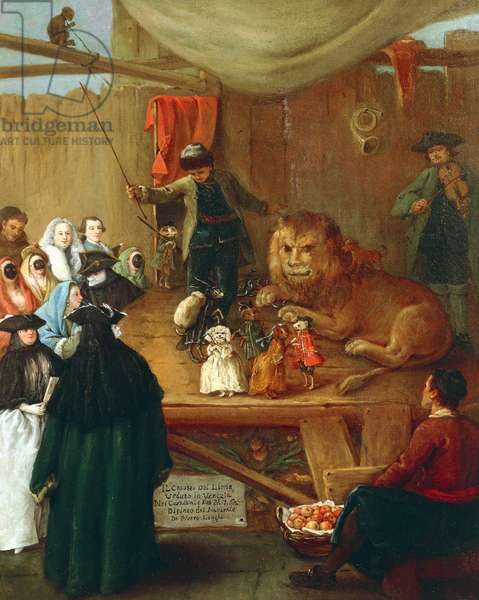 Pietro Longhi 
The Lion's Cage
1762 
oil on canvas  
51 x 61 cm  
Querini Stampalia Foundation, Venice
PORTRÉK
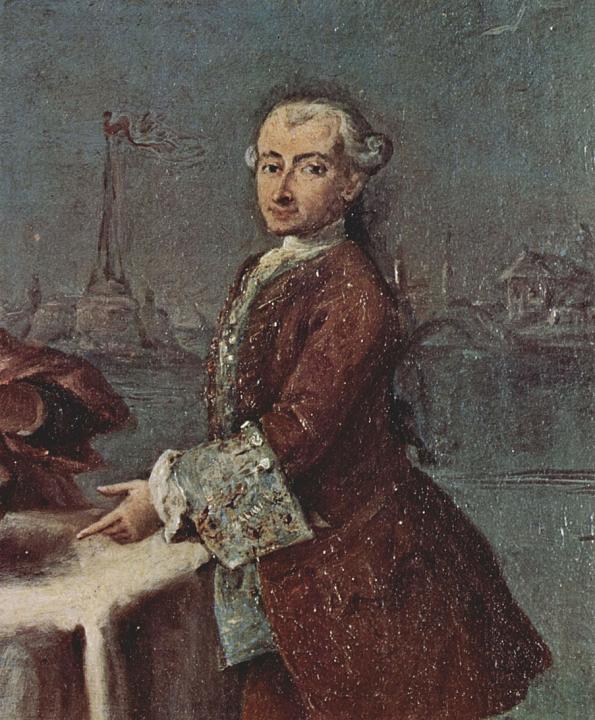 Pietro Longhi 
Self portrait 
 circa 1759
Oil on canvas
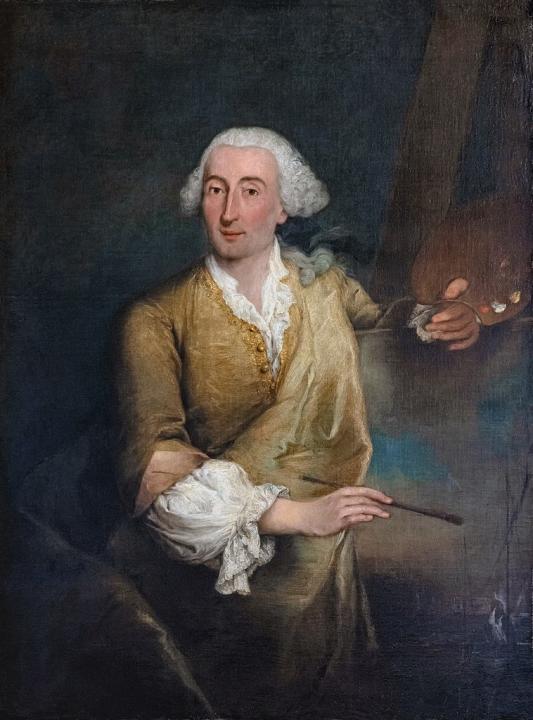 Pietro Longhi 
Portrait of Francesco Guardic. 1760Oil on canvas
132 x 100 cmMuseo del Settecento Veneziano, Ca' Rezzonico Venice
Pietro Longhi: Venetian family portrait,  1760-1765, oil on canvas  
80 × 89 cm, Collezione Eredi Salom, Segromigno in Monte
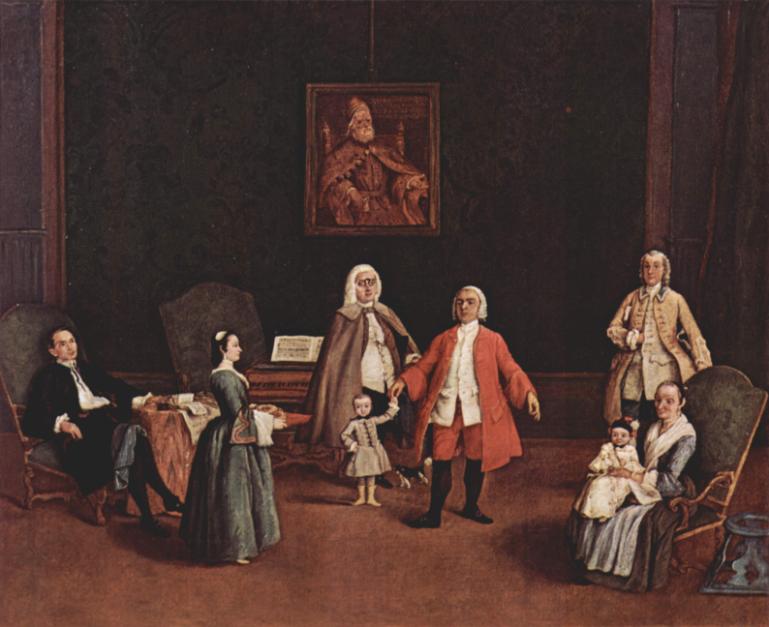 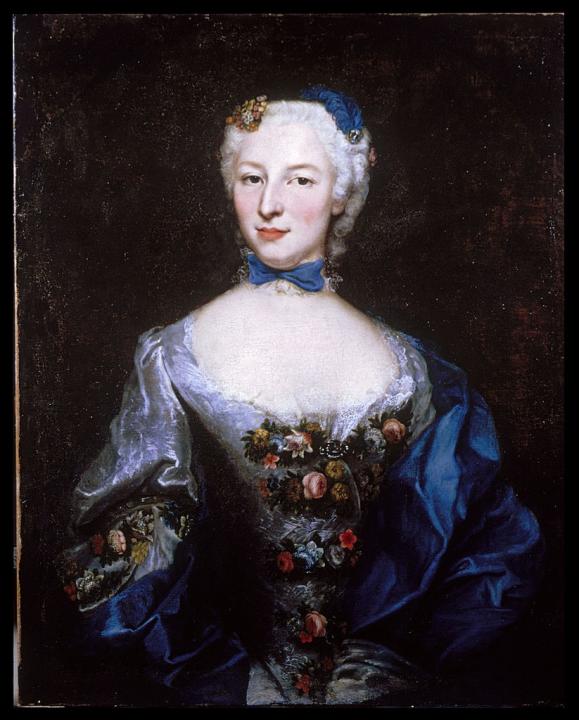 Pietro Longhi
Portrait of a Lady 
between circa 1760
 and circa 1769 
 oil on canvas 
80.6  x 65.2 cm
  Walters Art Museum Baltimore, U.S.A.
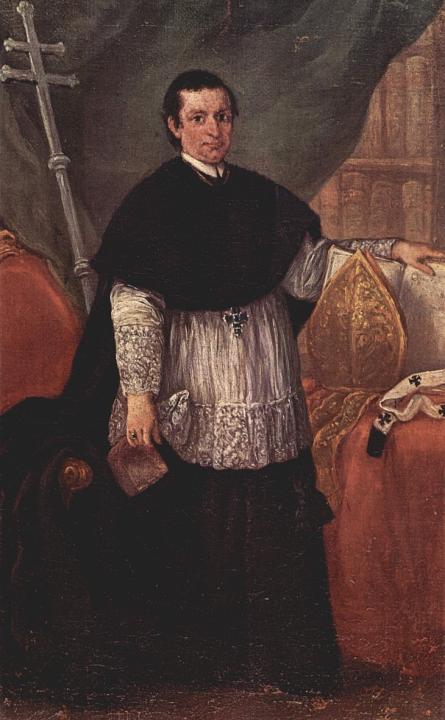 Pietro Longhi  
Ritratto del vescovo Benedetto Ganassoni 
1774 
Oil on canvas
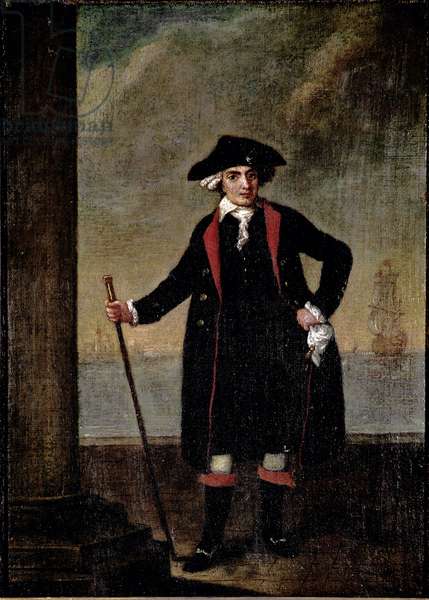 Pietro Longhi
 Portrait of the Italian Ship Captain Piero Rinaldi 
ca. 1781 
 51 x 38 cm 
Ca 'Rezzonico, Venice
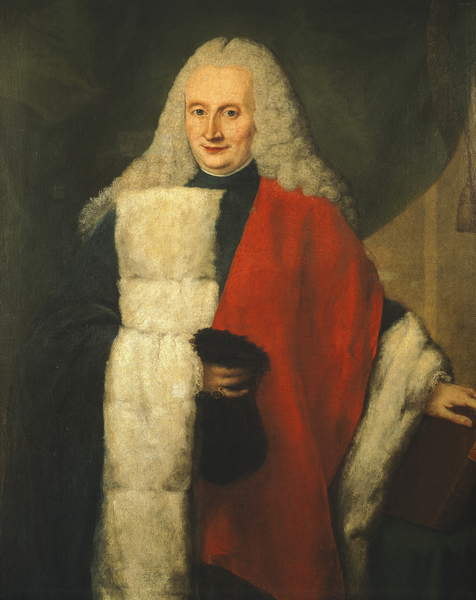 Pietro Longhi  
Portrait of a Senator of the Republic  
oil on canvas  
Museo Correr, Venice
GRAFIKÁK
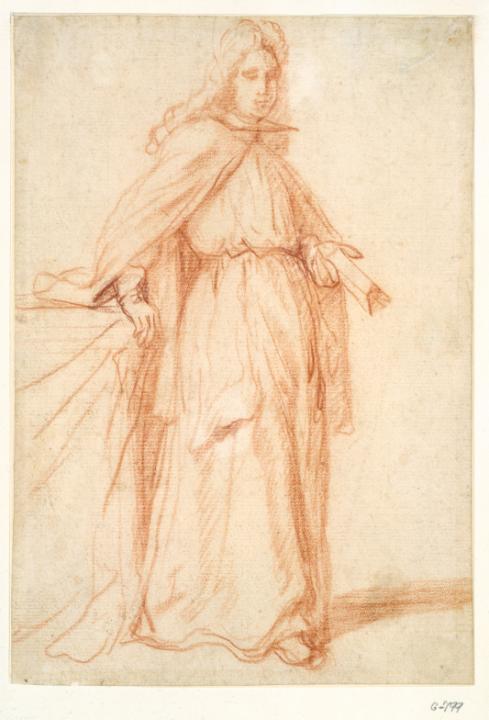 Pietro Longhi 
A Dignitary Holding a Document 
 c.1722–42 
Red chalk  
25 x 17 cm 
  Metropolitan Museum of Art, New York
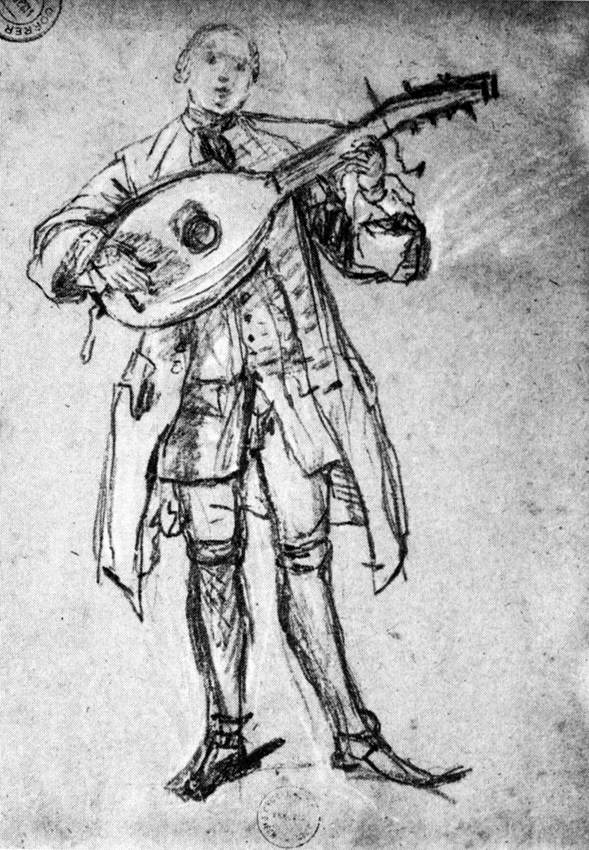 Pietro Longhi  
Lute Player1752Chalk and charcoal on paperMuseo Correr, Venice
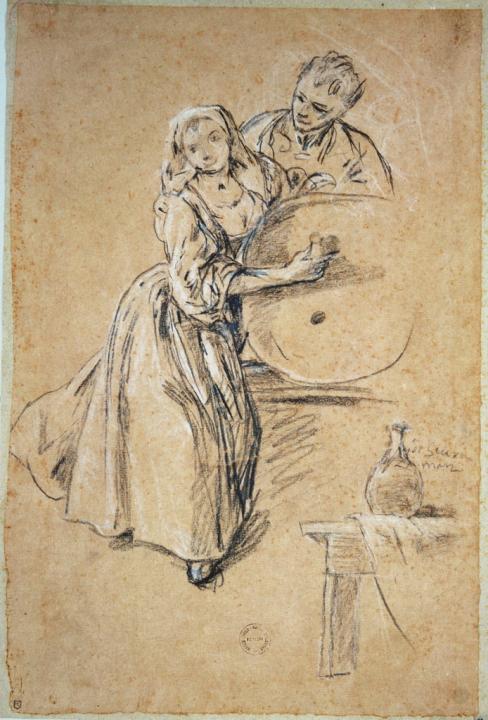 Peter Longhi
Wine-pourer with a Young Man 
black and white chalk on brown laid paper
Pietro Longh: A violinist (Violin player),  Drawing, Musee Corre Venice
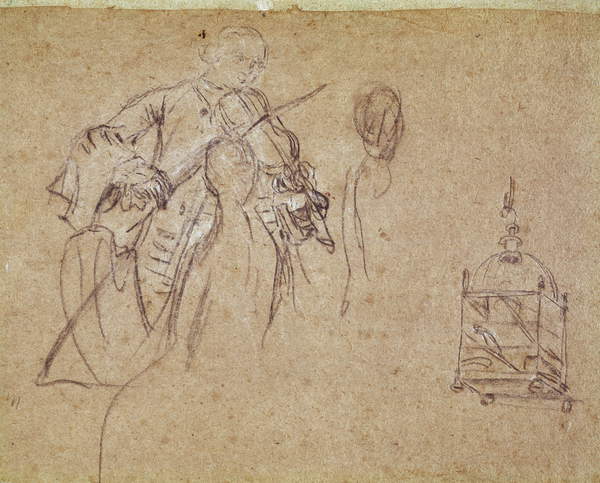 Pietro Longhi: Masked Gentleman (Gentiluomo con bautta
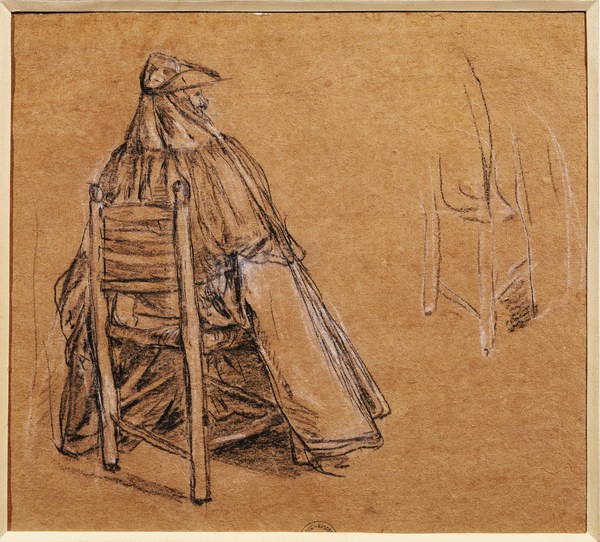 Pietro Longhi: Lady at the spinning wheel, Charcoal and white chalk on brown paper, 28 x 38,5 cm, The Cabinet of Drawings and Prints of the  Civic Museum,  Venice
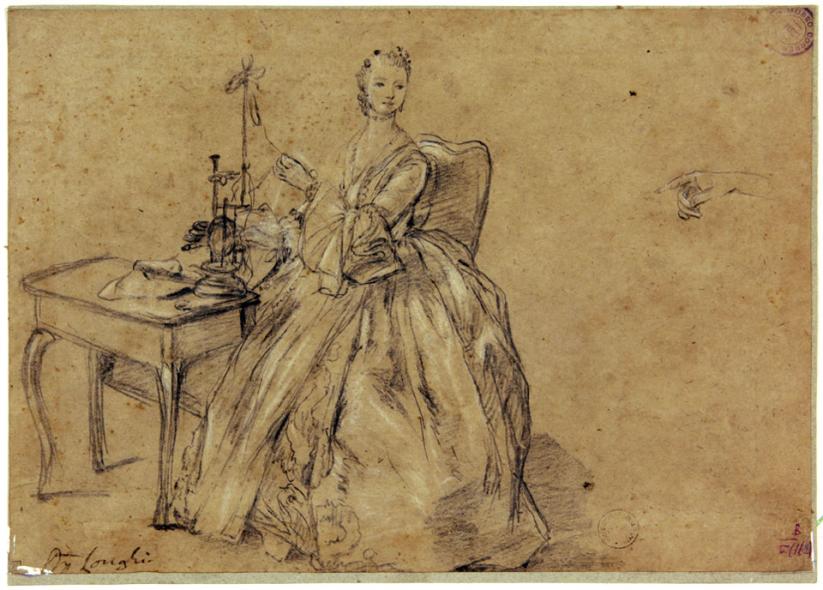 Pietro Longh:  Painter at the easel, two gentlemen in bauta. Charcoal, white chalk, paper
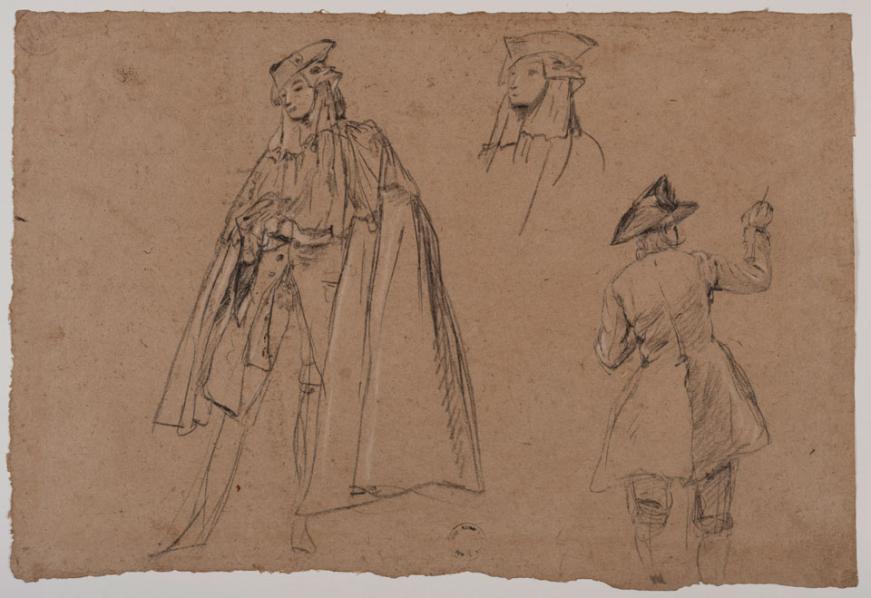